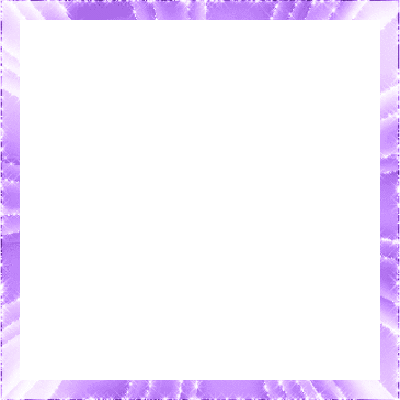 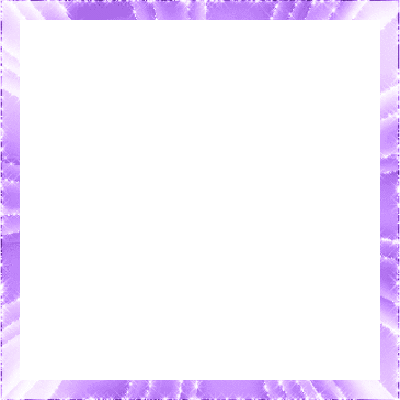 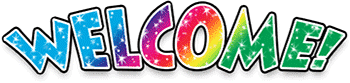 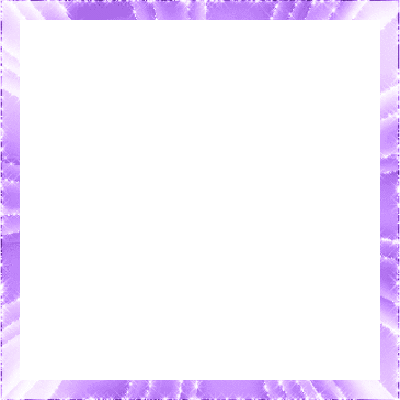 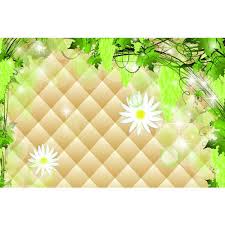 মোহাম্মদ জাহাঙ্গীর আলম
সহকারি প্রধান শিক্ষক
গুয়াপঞ্চক উচ্চ বিদ্যালয়
আনোয়ারা, চট্টগ্রাম। 

মোবাইল নংঃ ০১৮১৫৪১১৭৬২
Email: mjahangirkaptai@gmail.com
শিক্ষক পরিচিতি
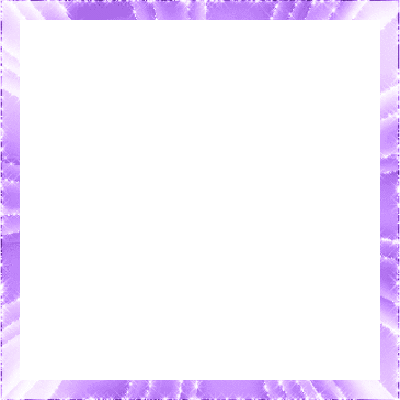 পাঠ পরিচিতি
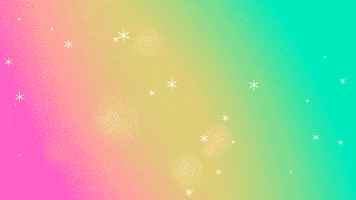 অষ্টম শ্রেণি
বিজ্ঞান
ষষ্ঠ অধ্যায়


পরমাণুর ধারণার বিকাশ ও গঠন
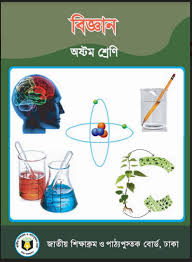 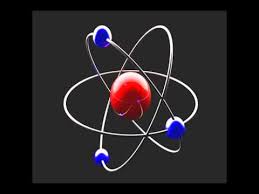 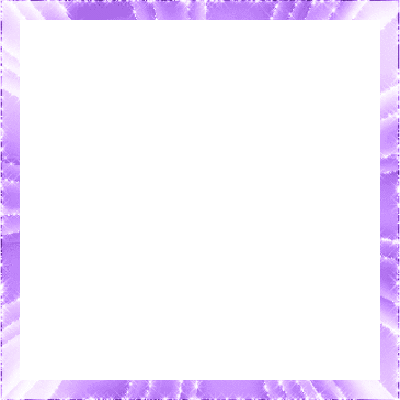 শিখনফল
১।  পরমাণু কি তা বলতে পারবে।
২। পরমাণুর গঠন ব্যাখ্যা করতে পারবে।
৩। পারমাণবিক সংখ্যা ব্যাখ্যা করতে পারবে।
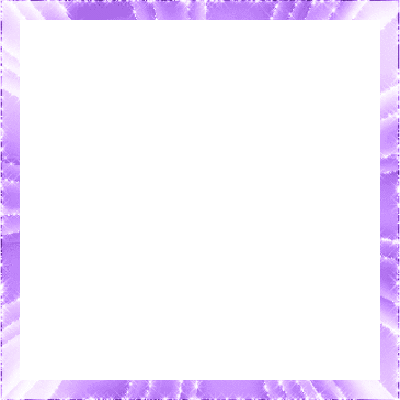 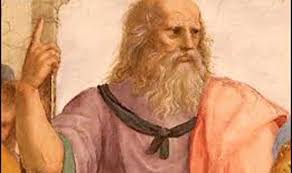 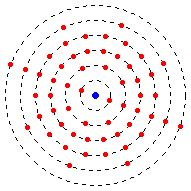 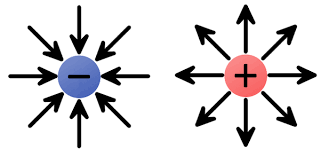 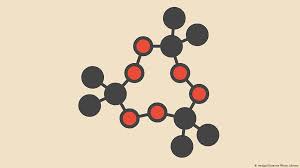 ফাঁকা জায়গা
কক্ষপথ
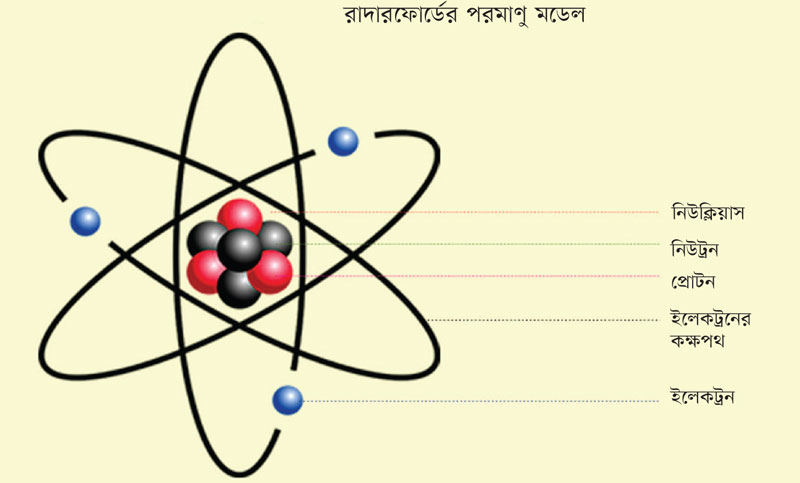 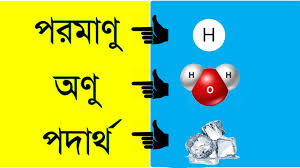 পাঠে যাওয়ার আগে ছবিগুলো দেখে নিই।
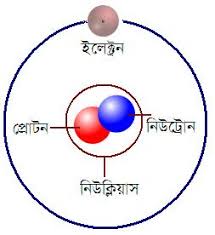 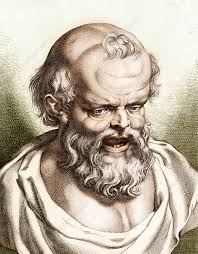 প্লেটো
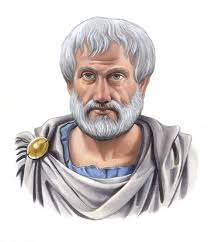 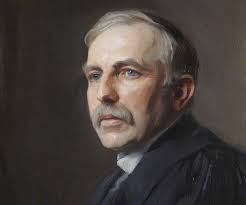 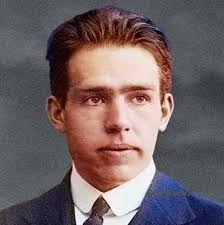 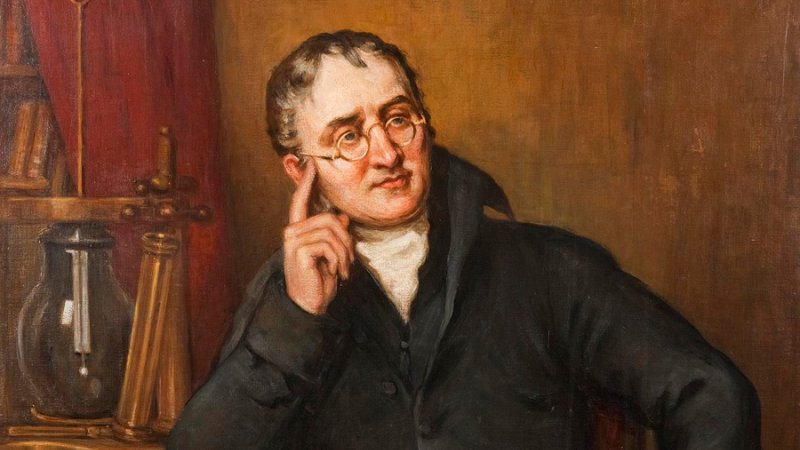 ডেমোক্রিটাস
অ্যারিস্টটল
নিলস বোর
আরনেস্ট রাদারফোর্ড
জন ডাল্টন
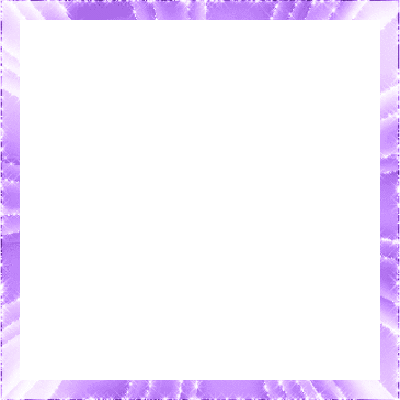 পরমাণুর ধারণা
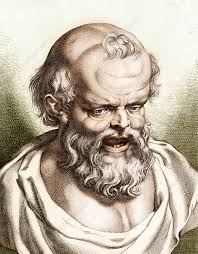 পদার্থ ক্ষুদ্র কণা দ্বারা গঠিত। এ ক্ষুদ্র কণা দুই ধরনের- অণু ও পরমাণু। পরমাণু ক্ষুদ্রতম কণা। একের অধিক পরমাণু পরস্পরের সাথে যুক্ত হয়ে অণু গঠন করে। ক্ষুদ্রতম কণার বিষয়ে বিভিন্ন সময়ে বিজ্ঞানী ও দার্শনিকগণ নানা রকম মতবাদ ব্যক্ত করেছেন। গ্রিক দার্শনিক ডেমোক্রিটাস খ্রিস্টপূর্ব ৪০০ অব্দে সর্বপ্রথম পদার্থের ক্ষুদ্রতম কণা নিয়ে মতবাদ পোষণ করেন। তার মতে সকল পদার্থই ক্ষুদ্র ক্ষুদ্র অবিভাজ্য (যা আর ভাঙ্গা যায় না) কণা দ্বারা গঠিত। তিনি এই ক্ষুদ্রতম কণার নাম দেন পরমাণু বা এটম।
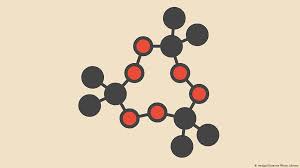 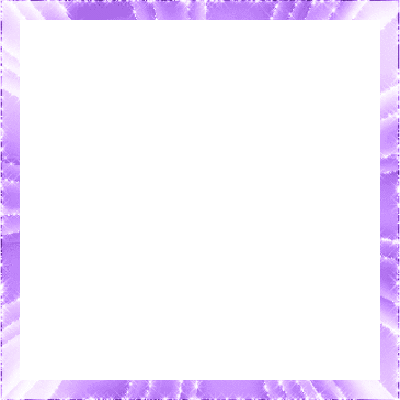 পরমাণু শব্দের উৎপত্তি
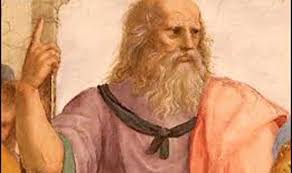 এটম কথাটি তিনি নিয়েছিলেন গ্রীক শব্দ Atomos থেকে যার অর্থ হলো অবিভাজ্য। তার সমসাময়িক সময়ের আরও দুজন দার্শনিক Plato এবং Aristotle তার মতবাদের সাথে দ্বিমত পোষণ করেন। অ্যারিস্টটলের মতে পদার্থসমূহ নিরবছিন্ন (Continuous), একে যতই ভাঙ্গা হোক না কেন, পদার্থের কণাগুলো ক্ষুদ্র হতে ক্ষুদ্রতর হতে থাকবে।
প্লেটো
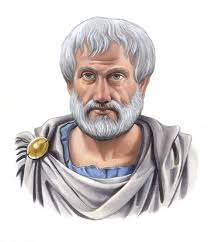 অ্যারিস্টটল
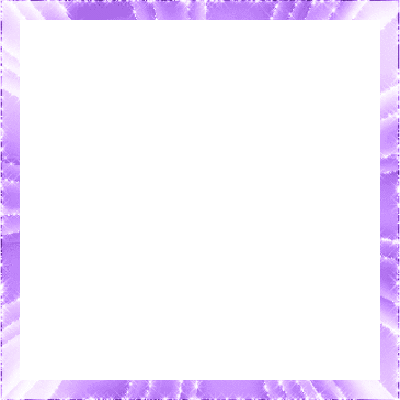 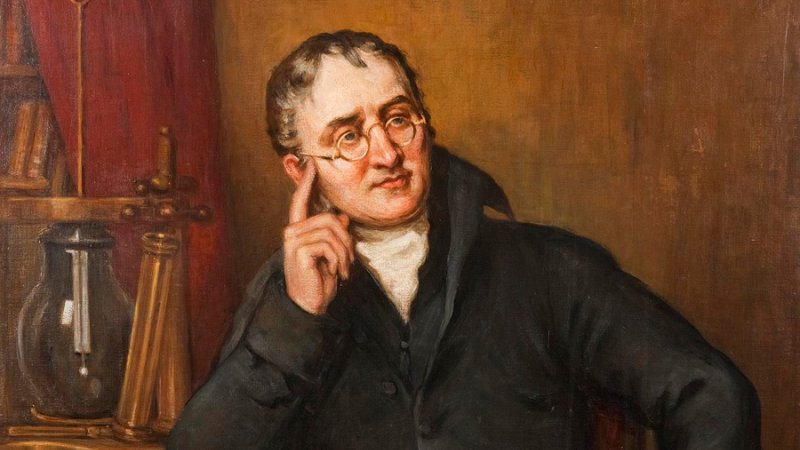 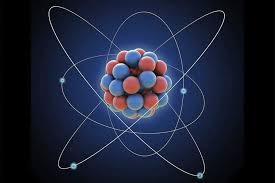 পরমাণুবাদের জনক
১৮০৩ সালে ইংরেজ বিজ্ঞানী John Dalton পরীক্ষালব্ধ তথ্যের উপর ভিত্তি করে পদার্থের ক্ষুদ্রতম কণা সম্পর্কে বলেন-পরমাণু হলো মৌলিক পদার্থের ক্ষুদ্রতম কণা এবং একে ভাঙ্গা যায় না। ডাল্টনের এই মতবাদ সকলে গ্রহণ করে। ফলে অ্যারিস্টটলের মতবাদটি পরিত্যক্ত হয়।
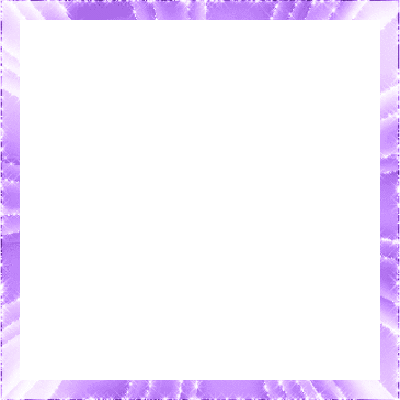 পরমাণুর কণিকা সমূহ
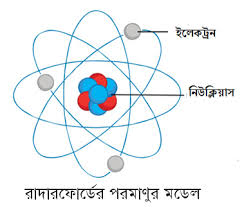 আসলে পরমাণু অবিভাজ্য নয় বা ক্ষুদ্রতম কণিকাও নয়। পরমাণু বিভাজ্য। এরা ইলেকট্রন, প্রোটন ও নিউট্রন দ্বারা গঠিত।
ডাল্টনের পরমাণুবাদের এই সীমাবদ্ধতা দুর করার জন্য পরবর্তীতে আরও অনেক পরমাণু মডেলের প্রস্তাব করেন। এদের মধ্যে রাদারফোর্ড ও বোরের পরমাণু মডেল গ্রহণযোগ্যতা পায়।
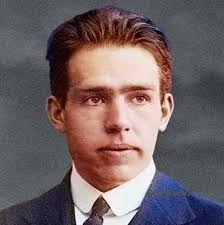 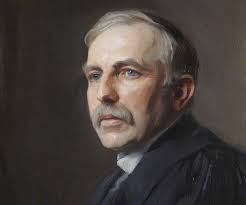 নিলস বোর
আরনেস্ট রাদারফোর্ড
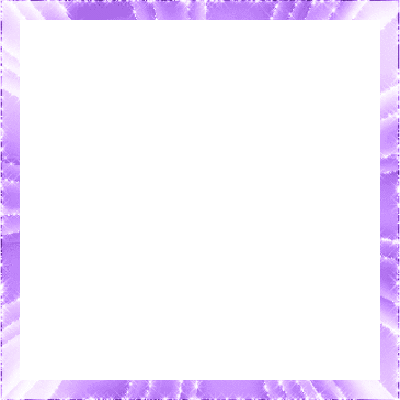 একসময় বিজ্ঞানী রাদারফোর্ড ও তাঁর সহকর্মীরা একটি পরীক্ষা করেন যা পরমাণুর গঠন সম্পর্কে ভালো ধারণা দেয়। পরীক্ষালব্ধ ফল থেকে রাদারফোর্ড বলেন যে, পরমাণুতে ধনাত্মক আধান ও ভর একটি ক্ষুদ্র জায়গায় আবদ্ধ। তিনি এর নাম দেন নিউক্লিয়াস। তিনি আরও ব্যাখ্যা দেন যে,পরমাণুর বেশিরভাগ জায়গা ফাঁকা,আর ঋণাত্মক আধানযুক্ত কণার তেমন কোনো ভর নেই এবং তারা নিউক্লিয়াসকে কেন্দ্র করে ঘুরছে।
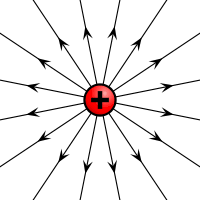 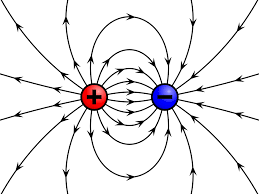 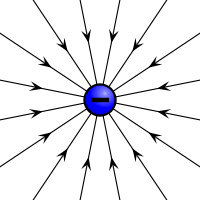 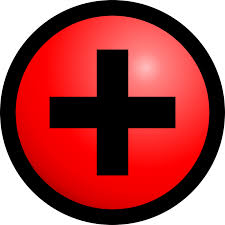 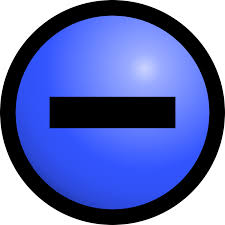 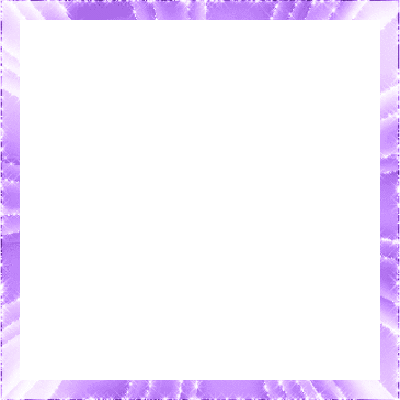 পরমাণুর মডেল
কক্ষপথ
রাদারফোর্ডের মডেল সৌরজগতের মতো। কিন্তু রাদারফোর্ড নির্দিষ্ট কোনো কক্ষপথের কথা বলেননি। বিজ্ঞানী বোর এর মতে ঋণাত্মক আধানযুক্ত কণা কিছু নির্দিষ্ট কক্ষপথে ঘুরে। সুতরাং পরমাণু অবিভাজ্য নয়। পরমাণু ইলেকট্রন, প্রোটন ও নিউট্রনের সমন্বয়ে গঠিত। পরমাণুর কেন্দ্রে রয়েছে নিউক্লিয়াস। নিউক্লিয়াসে ধনাত্মক আধানযুক্ত প্রোটন ও আধান নিরপেক্ষ নিউট্রন রয়েছে। পরমাণুর ভরের প্রায় পুরোটাই নিউক্লিয়াসে থাকে। ঋণাত্মক আধানযুক্ত ইলেকট্রন নিউক্লিয়াসকে কেন্দ্র করে নির্দিষ্ট কক্ষপথে ঘুরে। প্রকৃতপক্ষে ইলেকট্রন ও নিউক্লিয়াসের মধ্যবর্তী বেশিরভাগ জায়গাই ফাঁকা।
ফাঁকা জায়গা
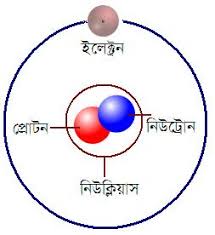 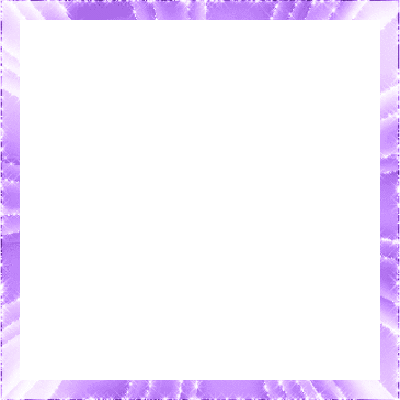 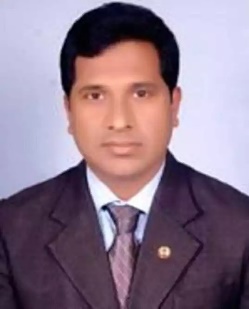 মনোযোগ সহকারে দেখো
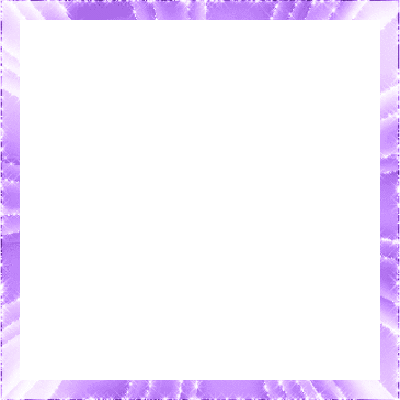 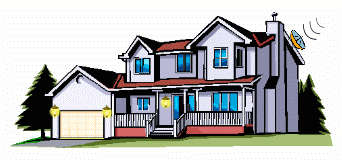 পরমাণুর কণিকা সমূহের অবস্থান সচিত্র ব্যাখ্যা কর।
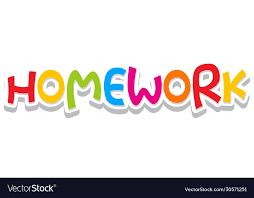 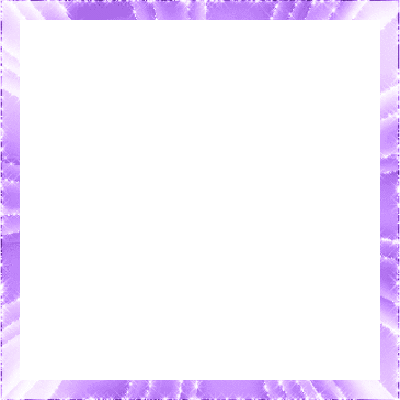 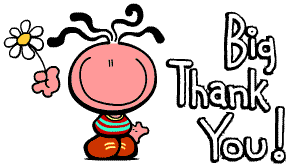